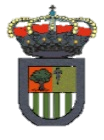 Unit 1“My clothes”
Semana del 04 al 08 de mayo
Miss Tamara Sanhueza
English department
The date in English
Writing the date in English is like Math.
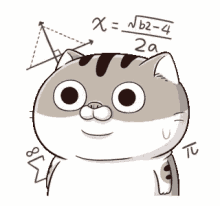 May 4th to May 8th, 2020
Objective: To write the date in English
Ability: Writing.
Attitude: Concentration.
Let’s make it simple…
Day of the week + Month + Number (st – nd – rd – th) + Year
For example: 
Monday, May 04th, 2020
Let’s make it simple…
Monday, May 04th, 2020
January
February
March
April
May
June
July
August
September
October
November
December
Monday
Tuesday
Wednesday
Thursday
Friday
Saturday
Sunday
1st
2nd
3rd
4th to 20th
21st 
22nd
23rd
24th to 30th 
31st
Examples
Jueves 05 de junio de 1994 = Thursday, June 05th, 1994.

Sábado 22 de noviembre de 1971 = Saturday, November 22nd, 1971.

Lunes 03 de enero de 2005 = Monday, January 03rd, 2005.

Miércoles 31 de marzo de 2008 = Wednesday, March 31st, 2008.
Exercises
Write the following dates on your notebook (in English).
Lunes 03 de julio de 2009:
Miércoles 09 de junio de 2017:
Jueves 21 de septiembre de 1993:
Viernes 02 de Agosto de 1985:
Domingo 13 de febrero 2004:
Martes 27 de abril de 2020:
Sábado 11 de mayo de 2006: